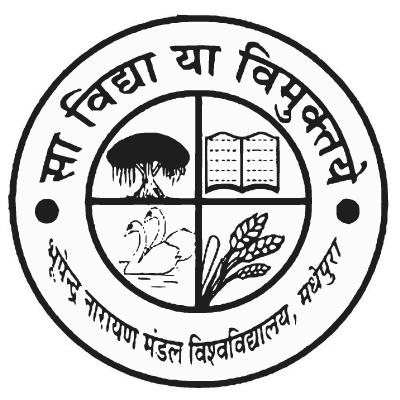 Ph.D. Coursework
Research Hypothesis
By
Prof. (Dr.) Naresh Kumar
Univ. Department of Chemistry
B. N. Mandal University, Madhepura
A hypothesis is a formal tentative statement of the  expected relationship between two or more  variables under established facts, laws.
Research variables are defined as qualities,  properties, characteristics, behaviors,  attributes etc. of people- individuals or  group, objects, situations, activities etc. That  changes or vary. Variable are manipulable  and measurable.
A hypothesis helps to translate the research  problem and objective into a clear explanation or  prediction of the expected results or outcomes of  the study.
Types of  Research  Variables
Independent  variable
Dependent  variable
Extraneous variable
Variable
Environmental  variable
Demographic  variable
Independent variable
Independent variable is the quality or  property that can be manipulated by  the researcher to cause an effect on the  dependent variable. It is also called  experimental variable or treatment  variable.
Dependent variable
Dependent variable is the quality or property or  behavior or outcome that the researcher predicts  and that occurs in response to the manipulation,  experimentation or treatment of the independent  variable. It is also called outcomes variable.
Hypothesis is derived from the research problems,  literature review and conceptual framework.


Hypothesis in a research project logically follow  literature review and conceptual framework.
Hypothesis makes	the  following  contributions in  research study
Cont…
It provides clarity to the research problem and  research objectives
It describes, explains or predicts the expected  results or outcome of the research.
It indicates the type of research design.
It directs the research study process.
Cont…
It identifies the sample of the research study  that is to be investigated or examined.

It facilitates data collection, data analysis and  data interpretation
Type of  Hypothesis
Hypothesis
Research  Hypothesis
Null  Hypothesis
Testable  Hypothesis
Associative  Hypothesis
Causal
Hypothesis

Non – Directional
Hypothesis
Research  Hypothesis
Directional  Hypothesis

Complex  Hypothesis

Simple Hypothesis
Simple  Hypothesis
Complex  Hypothesis
Null  Hypothesis
Casual  Hypothesis
Associative  Null  Hypothesis
Testable  Hypothesis
Research Hypothesis
Simple Hypothesis
simple hypothesis predicts that, there exist  a relationship between the independent  variable and dependent variable.
Cont…simple hypothesis
Example- synthesis of a compound under certain condition which can change again & again.
Complex	Hypothesis
complex hypothesis predicts that  there exists relationship between two  or more independent and dependent  variable.
Cont…Complex Hypothesis
Example – for a fully bedridden patient 2 hourly  position changing, 2 hourly back care and a high  protein diet will build up body resistance, will  promote blood circulation and will prevent  bedsore.
In the above example, three independent variable  are:- A) 2 hourly position changing, B) 2 hourly back  care, C) high protein diet.
And three dependent variable are:-
	a) promotion of  blood circulation,
b) building up of body resistance,
c) prevention of bed sore.
Directional Hypothesis
Directional Hypothesis predicts the direction of  the relationship between the independent and  dependent variable.

Example- High quality of nursing education will  lead to high quality of nursing practice skills.
Non	directional	Hypothesis
Non -directional Hypothesis predicts the  relationship between the independent variable and  the dependent variable but does not specific the  directional of the relationship.
	Example- teacher student relationship influence  student’s learning.
Causal Hypothesis
Causal Hypothesis predicts a cause and effects  relationship or interaction between the  independent variable and dependent variable.  This hypothesis predicts the effect of the  independent variable on the dependent  variable.
Cont…
In this the independent variable is the experimental  or treatment variable. The dependent variable is the  outcome variable

Example – early postoperative ambulation will  lead to prompt recovery.
Associative Hypothesis
Associative Hypothesis predicts an associative  relationship between the independent variable  and the dependent variable.
	When there is a change in any one of the  variables, changes also occurs in the other  variable.
Cont…
The associative relationship between the  independent and dependent variables may have  either.
Positive association
Negative association
Null hypothesis
Cont…
Null Hypothesis is also called statistical  hypothesis because this type of hypothesis is used  for statistical testing and statically interpretation.  The null hypothesis predicts that, there is no  relationship between the independent variable and  dependent variable.
Example- Nasogastric tube feeding does  not alter body temperature.
Simple	null hypothesis
Example – bed rest will not relieves severe  asthmatic dyspnea.	In the above example, the  independent variable that is, bed rest does not have  any causal relationship with the dependent  variable that is, severe asthmatic dyspnea.
Complex	null	Hypothesis
Example- smoking, drug abuse, alcoholism,  tobacco use etc. have no relationship in the  occurrence of malaria, mumps or chicken pox.
Causal null Hypothesis
Example- high intake of fluid does not cause  tissue oedema. In the above example, the  independent variable, that is, high fluid intake  does not have any causal relationship with the  dependent variable such as, tissue oedema.
Associative null	Hypothesis
Example- Increased does in antibiotics will not  reduce body temperature
Testable Hypothesis
The testable hypothesis predicts relationship  between the independent variable and the  dependent variable and theses variable are  testable or measurable.
Cont…
Example – Increase in patient’s body
temperature causes increase in patient’s  pulse rate.
Example- O2 administration to a highly nervous  patient by a face mask instead of a nasal cannula  will cause less anxiety to the patient.
– In this above example, the independent variable that is  methods of O2, administration by face mask cause an  effect on the dependent variable, that is patient’s state  of anxiety. In this the independent variable that is  methods of O2 administration is manipulated. Because
O2, instead of face mask, may also be administration by  a nasal canula and this may cause an influence on the  dependent variable or there may be a different outcome  such as, patient’s state of anxiety may be increased.
Environmental variable
Environmental variable are the variables which  compose a research setting where the research  study is conducted. These variables are climate,  family background, social background, institution  setup, community setup, education setup etc.  these variable are also some type of extraneous  variable.
Cont…
In a descriptive or correlational research study  where the study is conduct in a natural setting  and where it is necessary to study the subjects’  behavior in a natural setting, the researcher  makes no attempt to control or alter the  environmental variables.
Demographic variables
Demographic variable are the qualities or  property or characteristics of the subject under the  research study and which are collected to describe  sample. These variable are also called the sample  characteristics.
Cont…
Example – subject who are under	research  study- age, gender, height, weight, build,  movement, vision, hearing, speech, religion,  marital status etc. are the demographic  variables.
Assumption
Assumption are the statement of the basic  principle or facts that are established and  are universally accepted as true on the basis  of logic or reasoning without verification or  proof, though they may not have been  scientifically tested.
Cont…Assumption
Assumption is picked up by the research  from various sources. These source are  previous research studies, theories,  clinical fields etc.
Limitation
Limitation are the restrictions within a  research study, which reduce the credibility  or generalizability of the research findings.  The limitations of the research study are  also called the weak points of study. It contains one central point & not more than five subpoints.
Cont… limitation
It is necessary to recognize the limitations of  the research study which might influence the  research result.